THE SUPPLY, INSTALLATION, DAY-TO-DAY MAINTENANCE AND SUPPORT OF ELECTRICAL SYSTEMS
RFP No:                         	RFP 31/2024
Q & A				23 April 2025 - 16 May 2025
Virtual Briefing Session:	30 April 2025 at 11H00
Closing Date:      	             28 May 2025 at 11H00
Table of Content
1. Welcome and Introduction
2. Governance Rules and Procedures
3. Background and Scope of Work 
4. Bid Evaluation Process 
5.  RFP submission and contact details
6. Q&A
1. INTRODUCTION: SARS TEAM
2. PURPOSE
Non- Compulsory Briefing Session

Purpose
explain selected concepts, procedures and other aspects of the RFP
confirm formal registration of Bidders for notices and other communications
It may contain
additional information
additional rules that must be adhered to
It does not
cover every item in the RFP
replace any of the issued RFP material
change any of the RFP rules unless explicitly communicated in writing

The briefing session slides will be posted on the e-tender and SARS website 

The RFP pack remains the primary source of information for the Bidder to respond
2.1 PROCEDURES DURING BRIEFING SESSION
Questions during the session.
SARS will take questions submitted at the end of the session
SARS will review and focus on most pertinent themes arising from the questions and provide answers where possible
Bidders are requested to submit written questions during the open Q&A period to Tender Office email published
All questions and answers will be published as part of the wider Q & A process
The published answers will take precedence over any verbal response given in the briefing session
The session is being recorded.
2.2 GOVERNANCE REQUIREMENTS
Strict communication channels
- Bidders will be disqualified for non-compliance
No solicitation of information will be allowed other than by prescribed channels
Deadlines to be strictly met
Adhere to prescribed submission format to ensure queries are properly dealt with
3. BACKGROUND AND SCOPE OF WORK
4. BID EVALUATION PROCESS
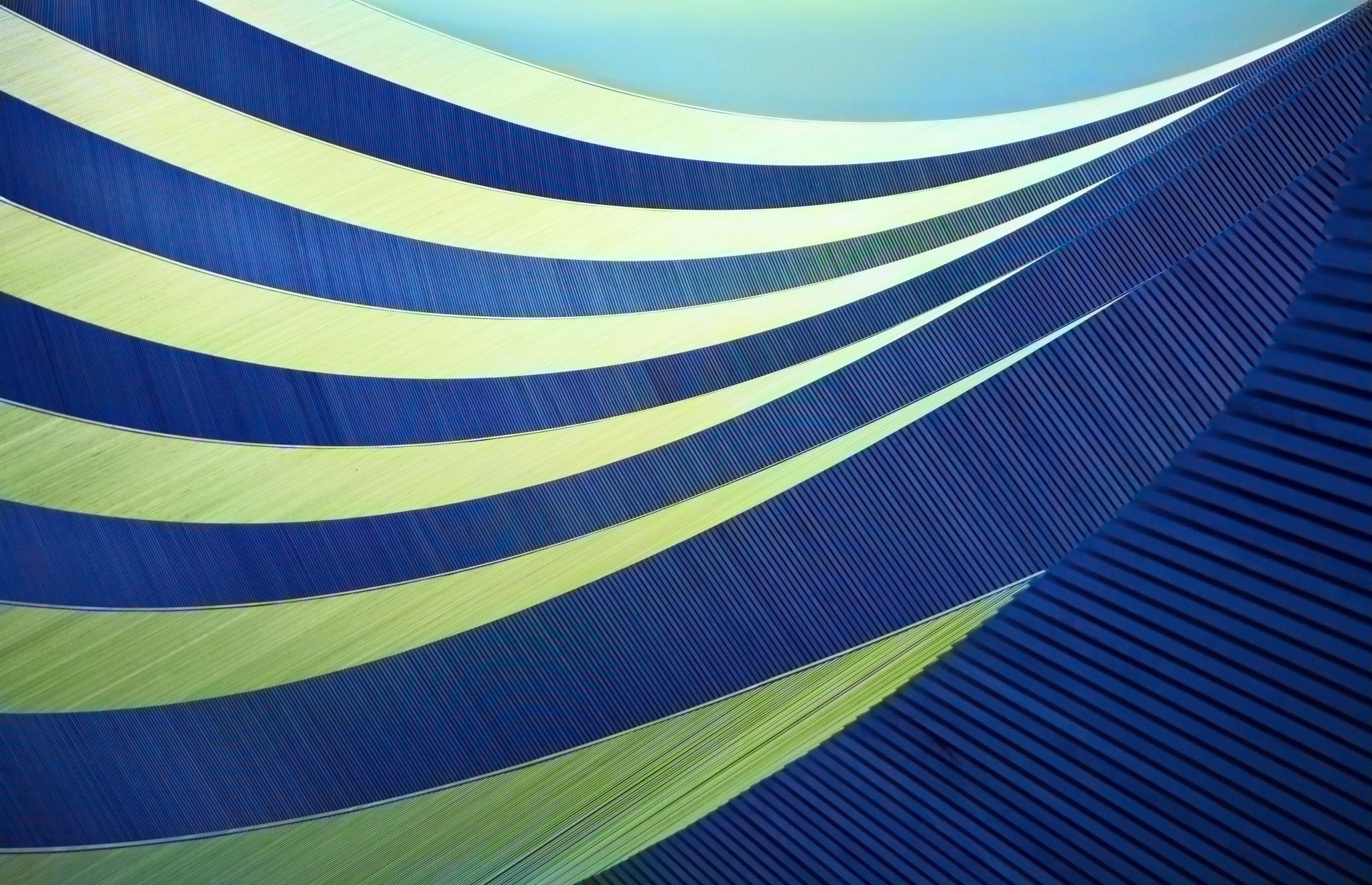 4.1 BID EVALUATION PROCESS
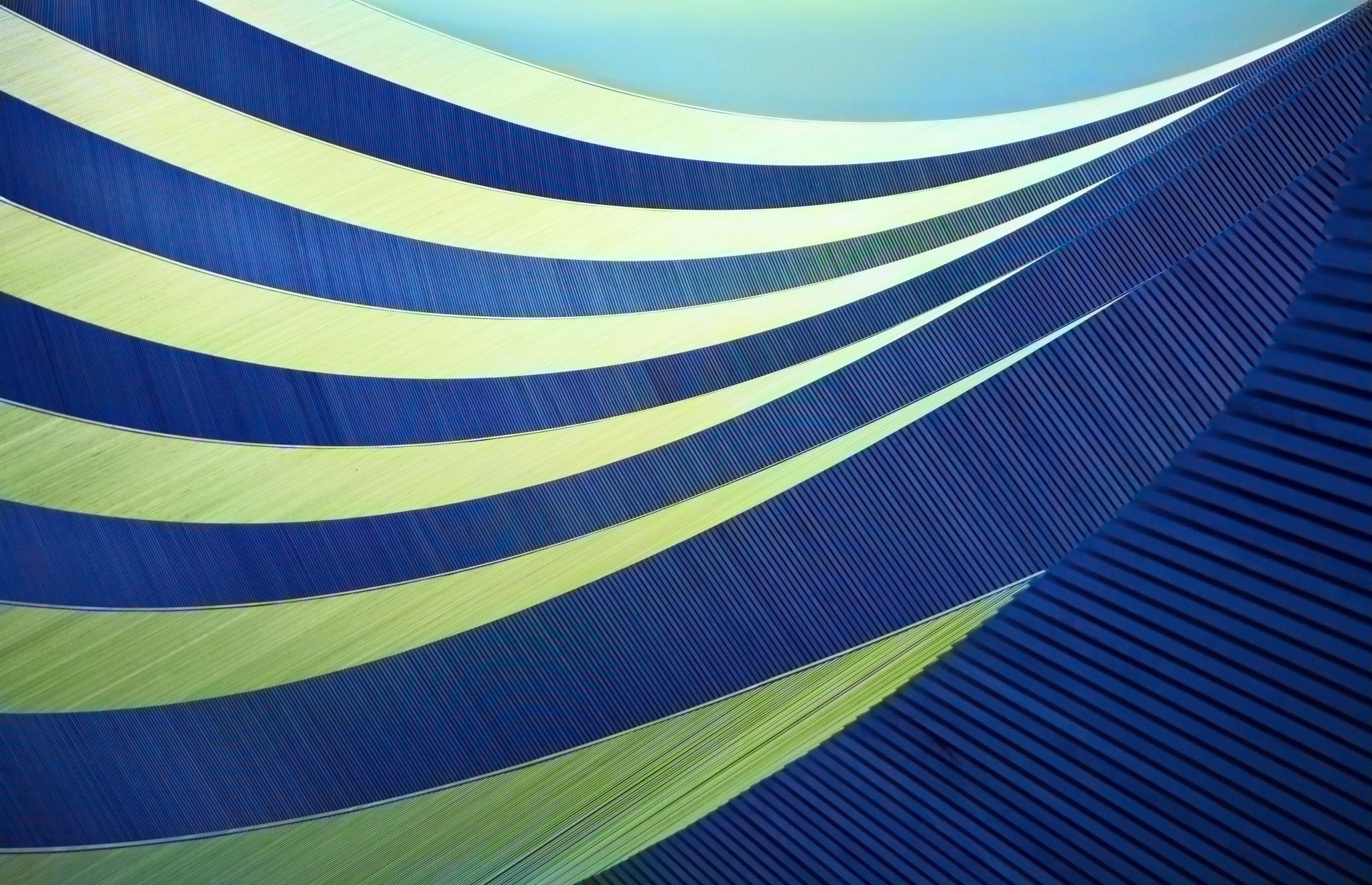 Main RFP Document (Section 7)
4.2 PRICING SCHEDULE
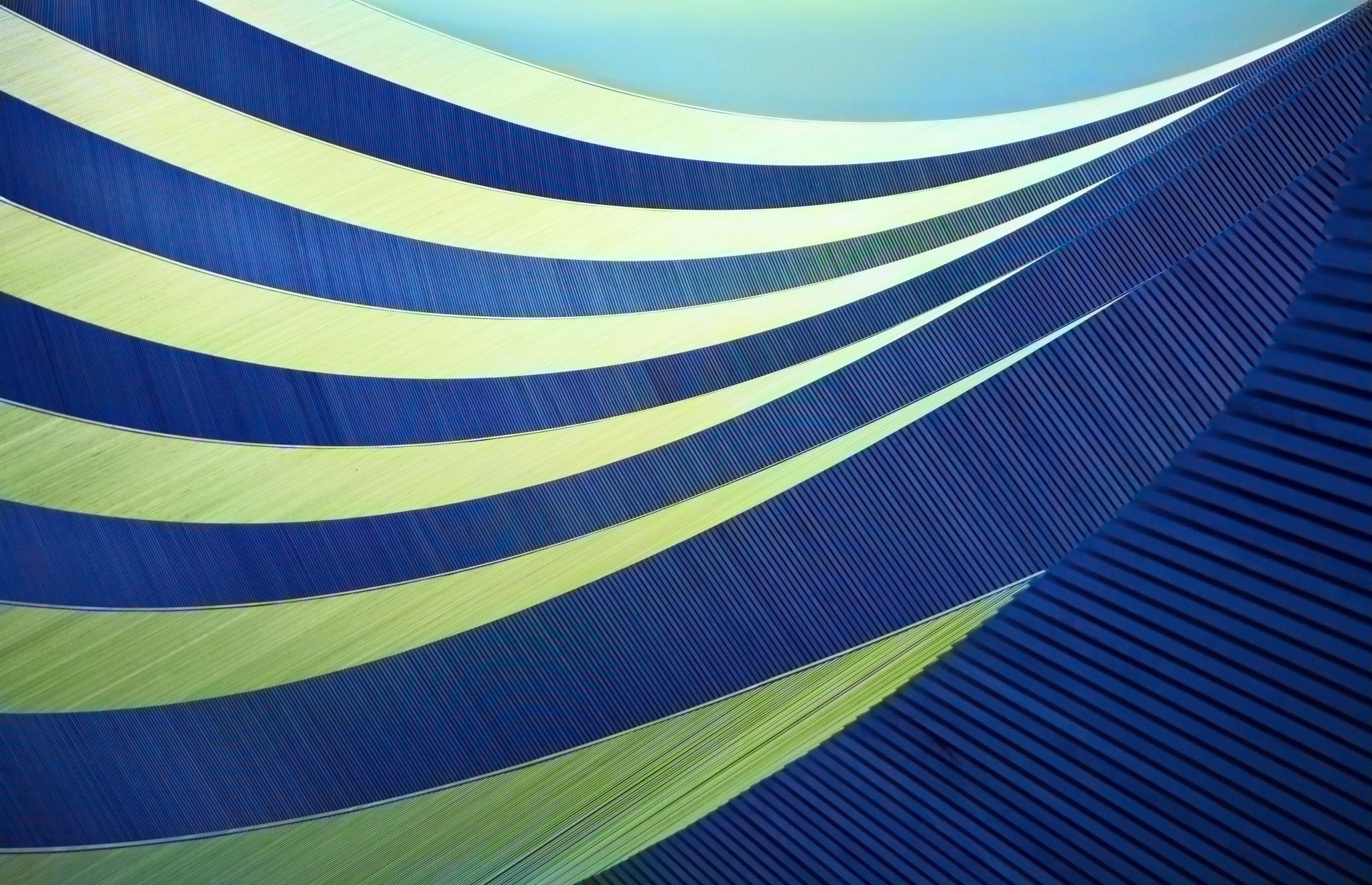 ANNEXURE C
4.3 SPECIFIC GOALS
B-BBEE certificate or sworn affidavit
 
SBD 6.1 Preference point claim form
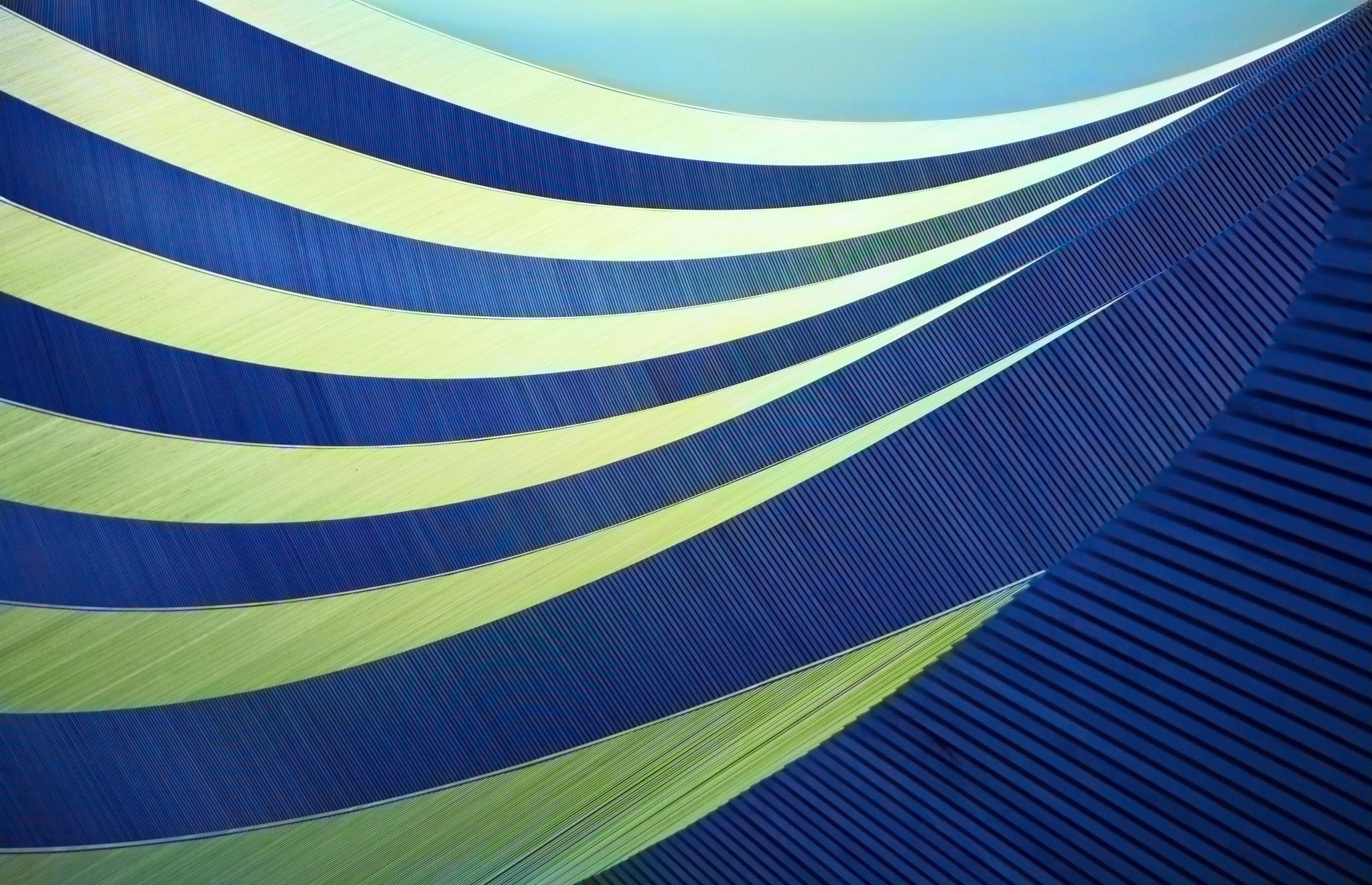 5.  RFP submission and contact details
Bidders must submit one (1) hard copy file and a USB with content of each file. Refer to paragraph 6.5 of the Main RFP document
1
1
Electric Submission
Hard Copy File
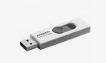 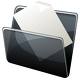 +
TENDER BOX
Tender Office SARS Procurement, Lehae La SARS Head Office,299 Bronkhorst Street Niew Mucleneuk, Pretoria
Any enquiries must be referred, in writing via email: tenderoffice@sars.gov.za
5.1 RFP TIMELINES